Software and Computing Status and Goals
https://indico.bnl.gov/event/7096/
2023
1/13/2020
sPHENIX Software Mega-workfest
2
sPHENIX Detector Overview
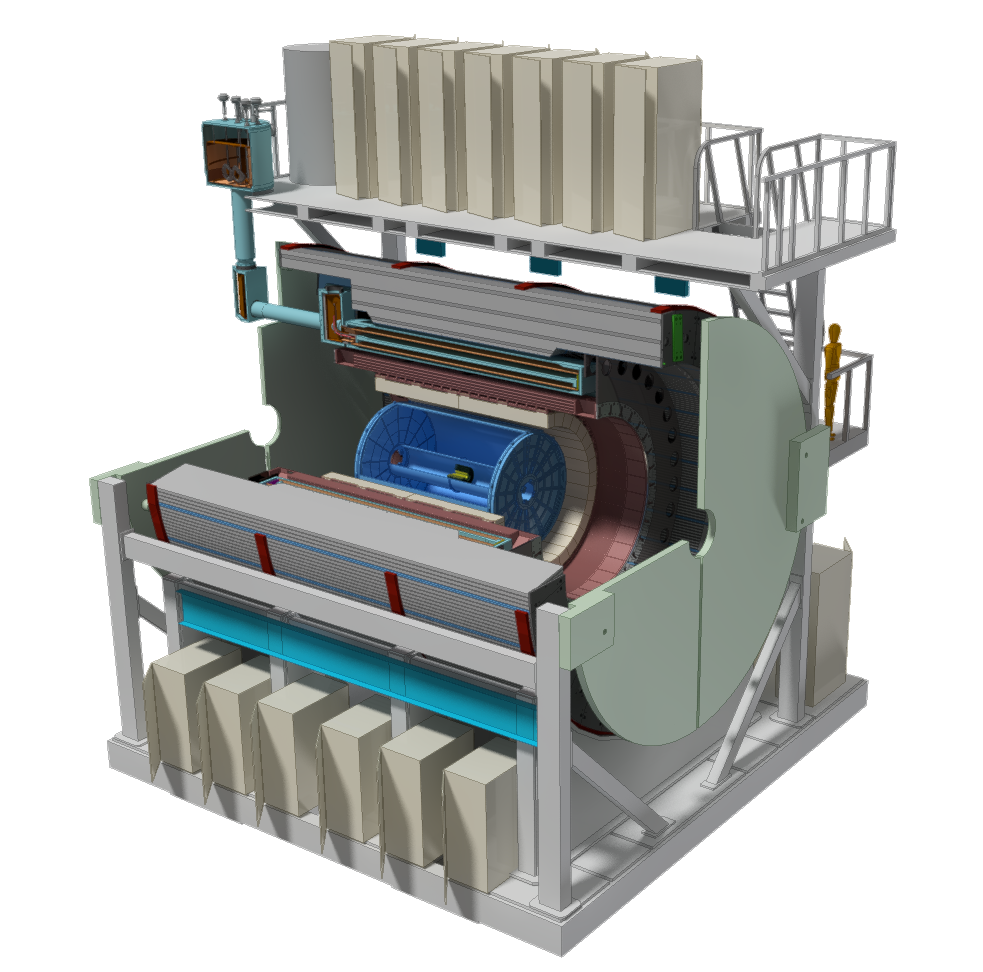 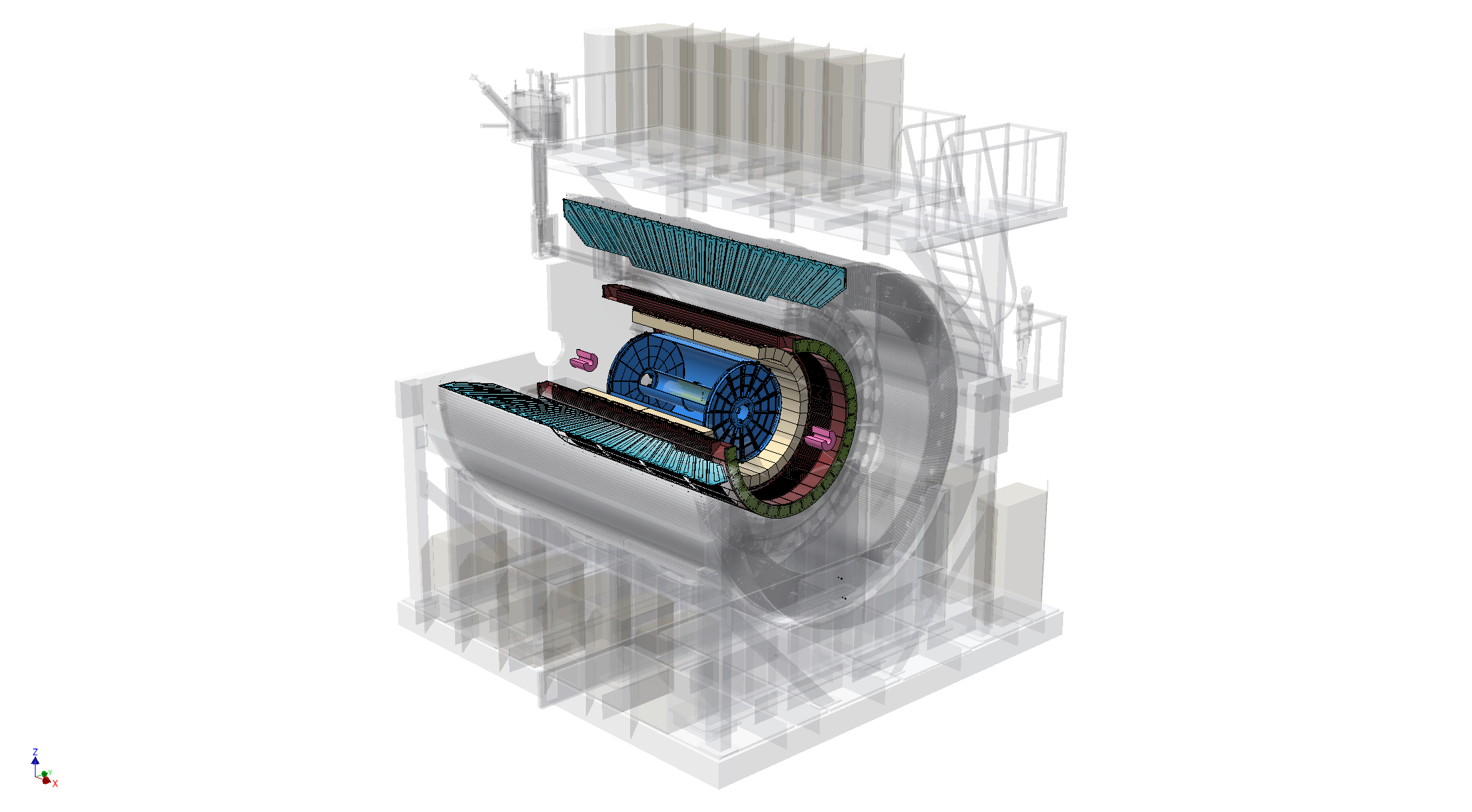 Hadronic Calorimeters
Electromagnetic Calorimeter
Time Projection Chamber (TPC)

Intermediate Tracker (INTT)
Minimum Bias Detector (MDB)


MicroVertex Detector (MVTX)
Standard Collider Detector
1/13/2020
sPHENIX Software Mega-workfest
3
DCM2
DCM2
DCM2
FEM
FEM
FEM
FEE
FEE
FEE
DCM
DCM
DCM
DCM
DCM
DCM
DCM
DCM
DCM
DCM
DCM
DCM
DCM
DCM
DCM
DCM
DCM
DCM
DCM
DCM
DCM
DCM
DCM
DCM
DCM
DCM
DCM
Two Classes of Front-end Hardware
The calorimeters, the INTT, and the  MBD re-use the PHENIX “Data Collection Modules” (v2)
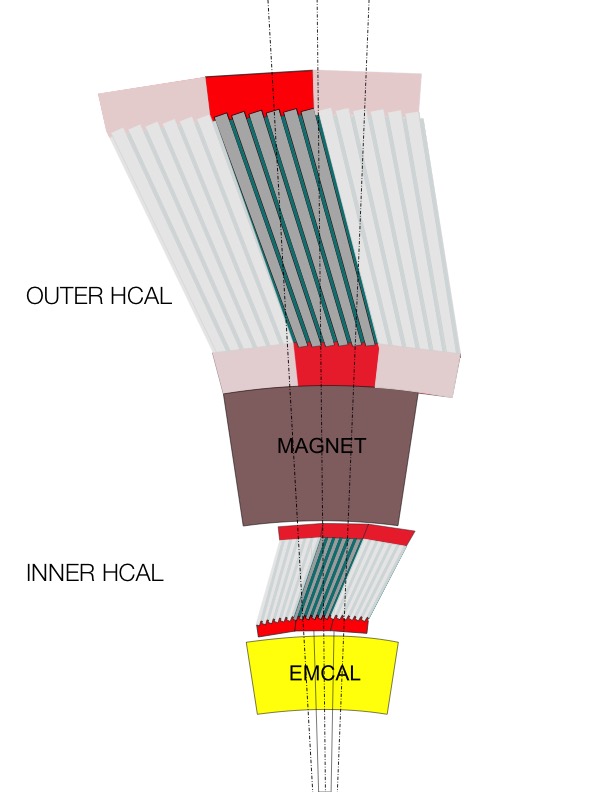 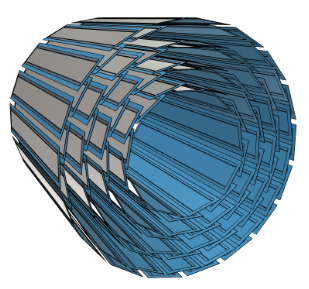 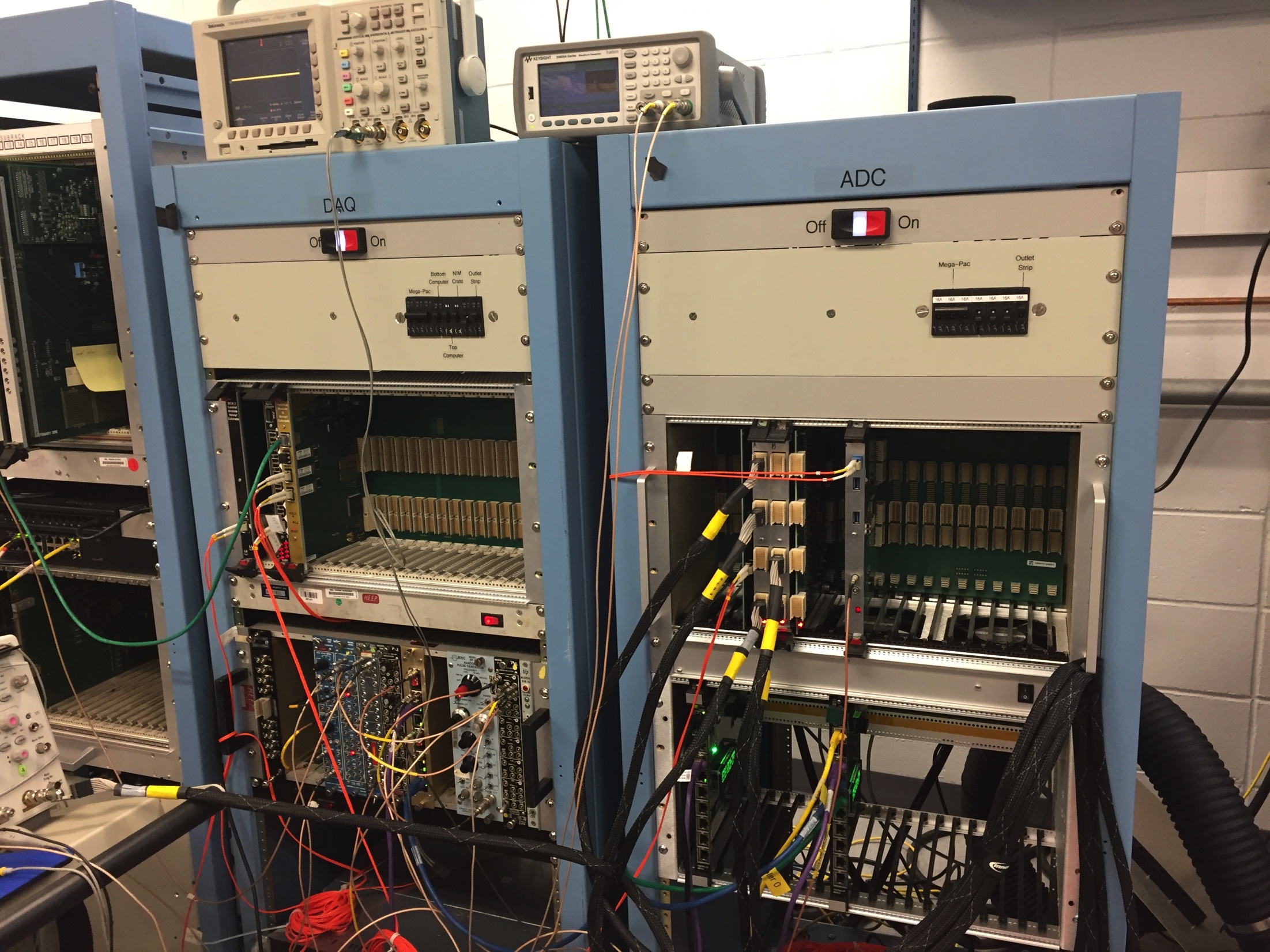 Triggered readout
Calorimeters,
INTT, MBD
The TPC and the MVTX are read out through the ATLAS “FELIX” card directly into a standard PC
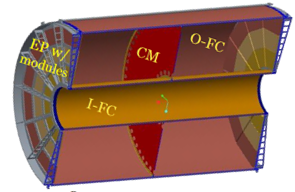 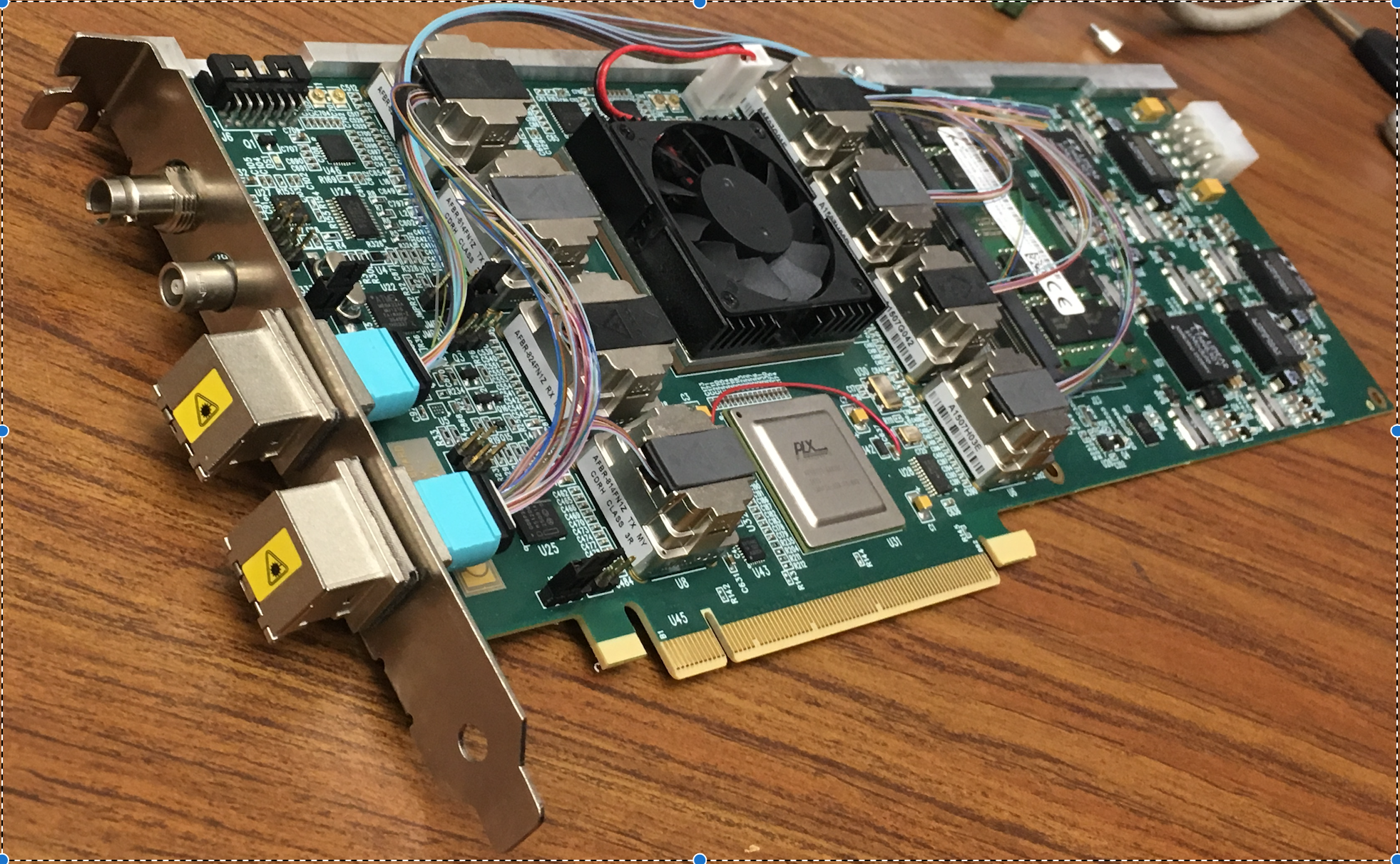 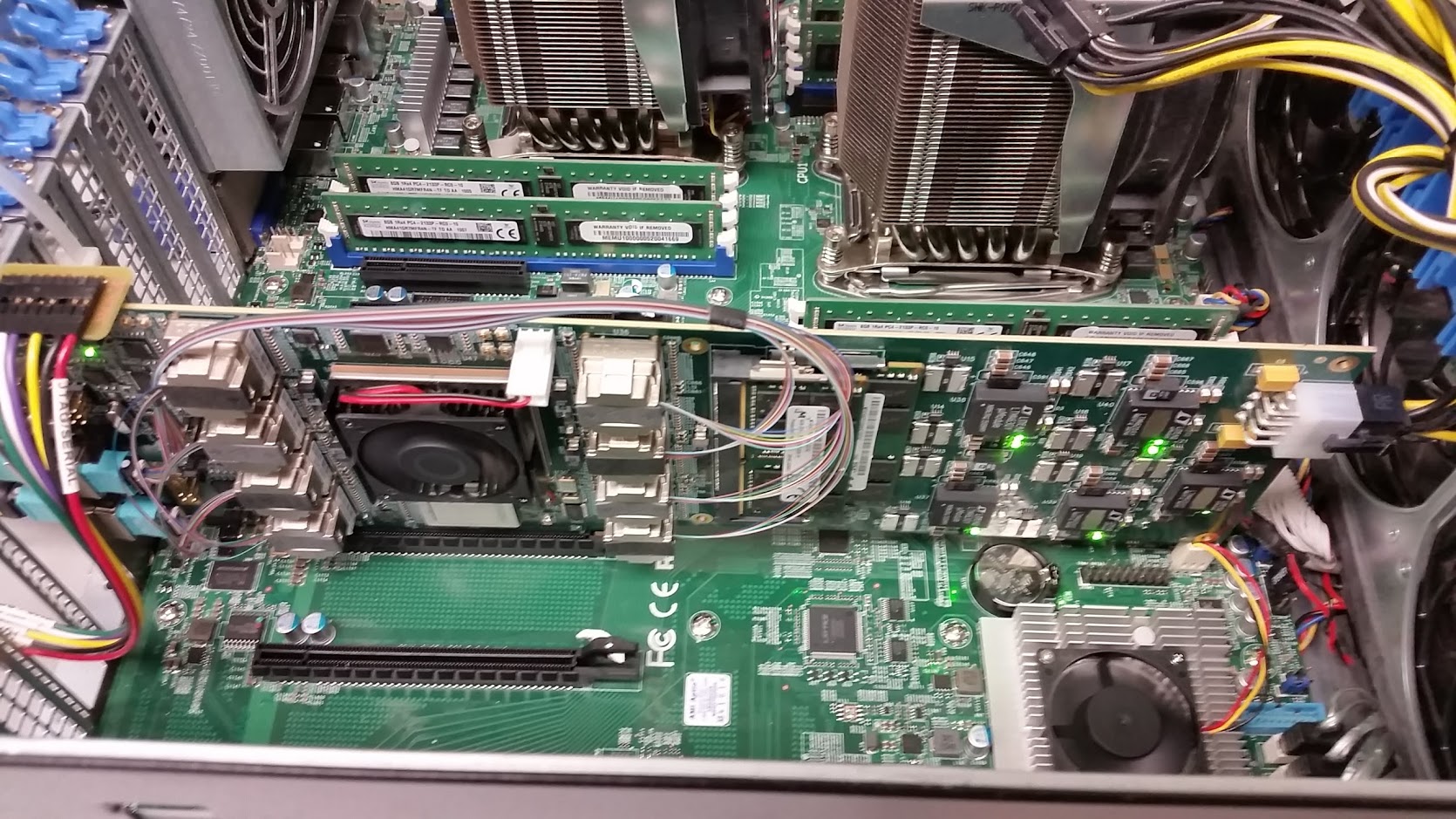 Streaming readout
Rack Room
TPC, MVTX
FELIX
FELIX
FELIX
PC
PC
PC
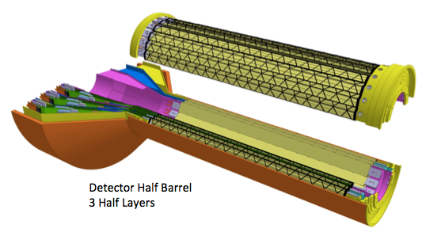 ATLAS FELIX Card
Installed in a PC
All events selected by Lvl1 triggers are archived 
no high level triggers  No need for online event building  Event building done Offline
1/13/2020
sPHENIX Software Mega-workfest
4
Data rates (Au + Au)
Unlike many other experiments sPHENIX will be exposed to collision rates from a collider with 20 years of experience and optimization
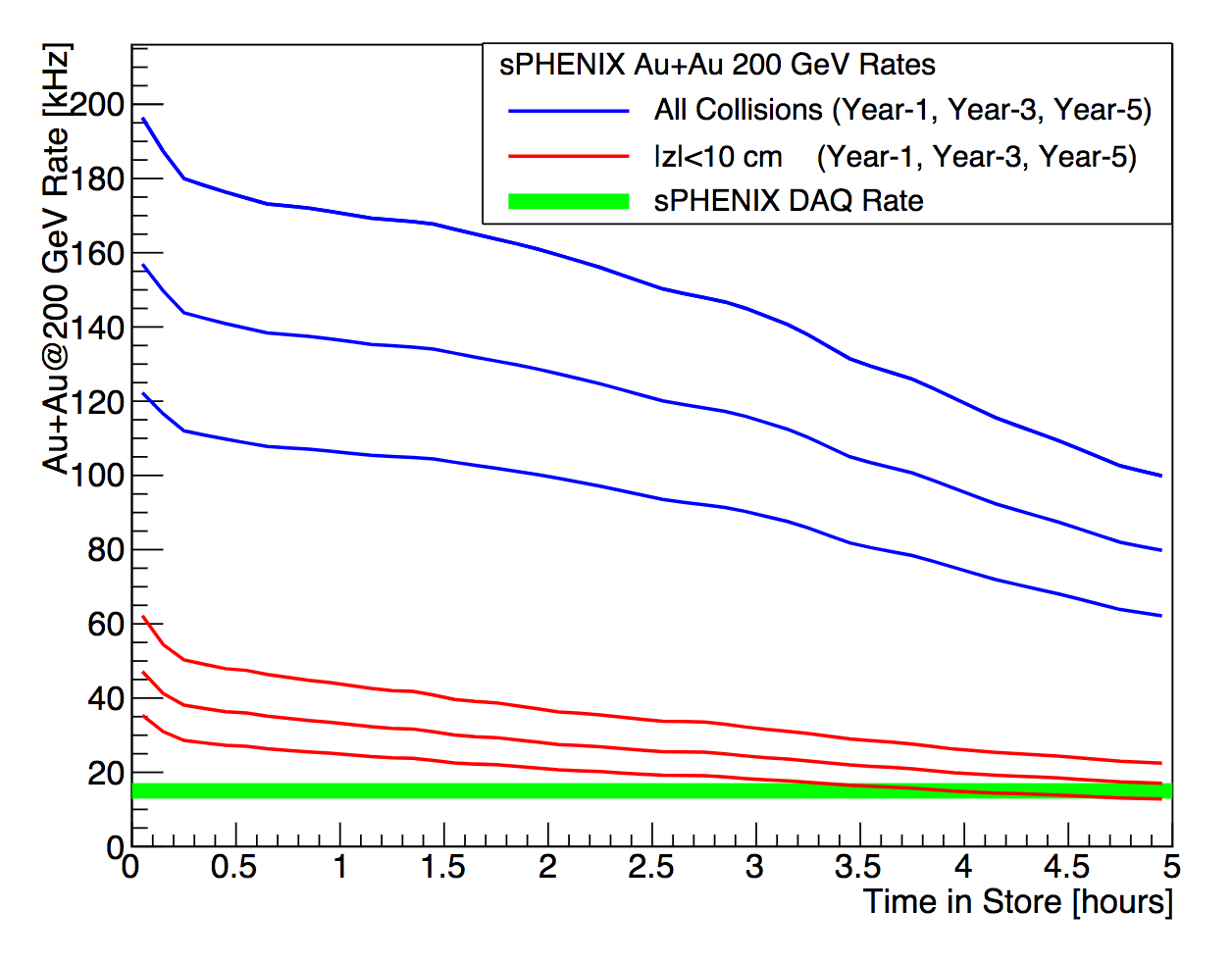 All Vertices

Year 5 (2027)
Year 3 (2025)
Year 1 (2023)
|Z| < 10cm

Year 5 (2027)
Year 3 (2025)
Year 1 (2023)

15KHz DAQ rate
Even at the end of a store we can saturate the DAQ rate with collisions in the narrow Z range, the TPC will see the full rate as pileup
This plot show the advertised collision rates as a function of Time in Store
1/13/2020
sPHENIX Software Mega-workfest
5
[Speaker Notes: The point to make is that with current RHIC projections, we can always acquire events at 15 kHz.]
Total Data volumes
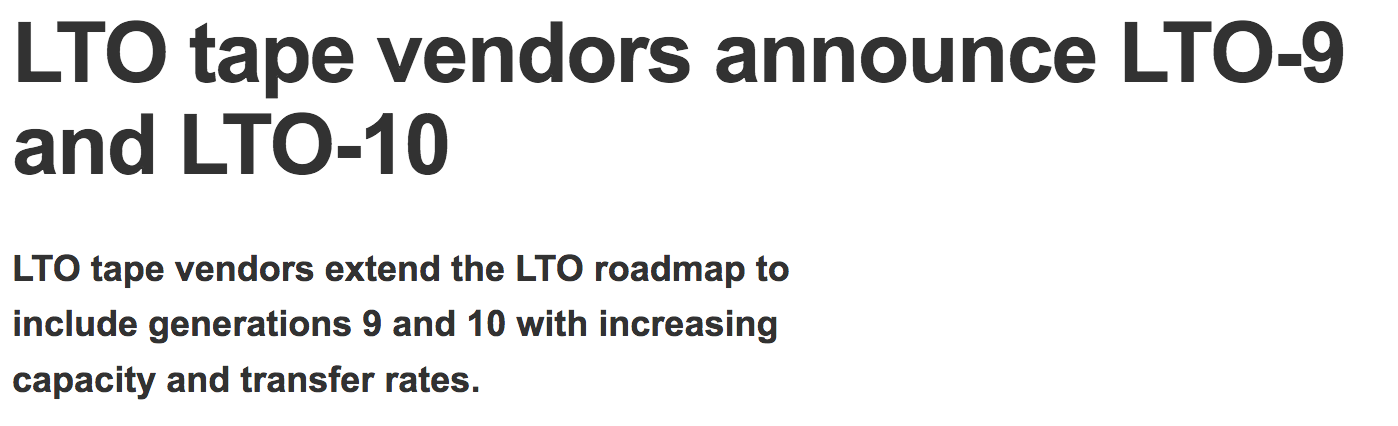 Au + Au
Year 1:  47 billion events * 1.7 MB = 75 PB
LTO-9:    75 * 1024 TB  / 20TB = 3840 tape cartridges
LTO-10:  75 * 1024 TB / 48TB = 1600 cartridges

Year 2:  96 billion events * 1.6 MB = 143 PB
LTO-9:    143 * 1024 TB  / 20TB = 7300 tape cartridges
LTO-10:  143 * 1024 TB /  48TB = 3500 cartridges

Year 3:  96 billion events * 2.3 MB = 205 PB
LTO-10:  205 * 1024 TB /  48TB = 4400 cartridges
The 2023-era tape drives (“LTO-9”) can sustain about 4.5GBit/s real-world throughput  (20TB capacity)
Next-gen LTO-10 has 8GBit/s throughput  (48TB)
p + p
p + Au
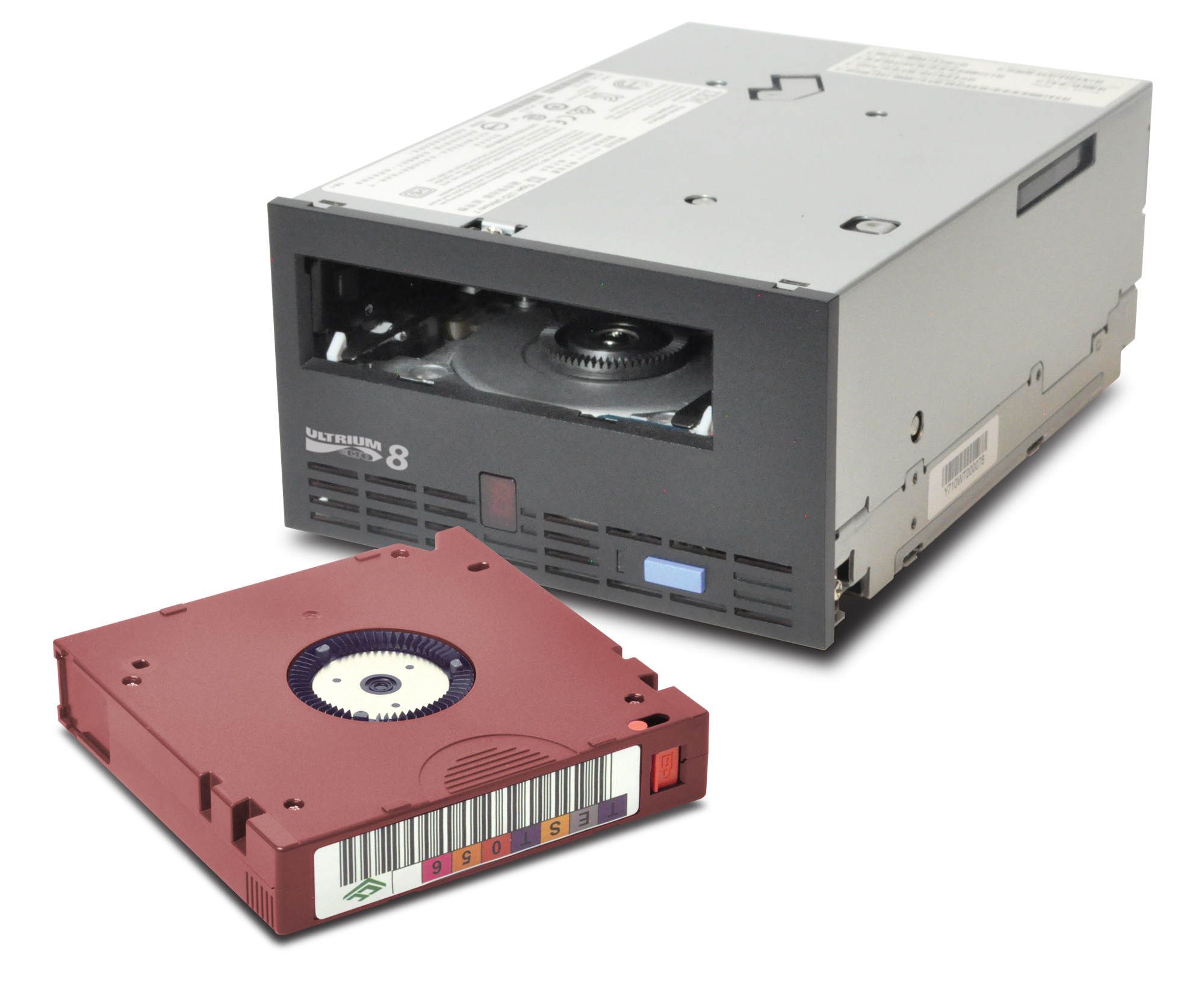 Au + Au
Current-generation LTO-8
1/13/2020
sPHENIX Software Mega-workfest
6
CPU Projections
Current estimate = 100k (Year-1) to 200k (Year-3) CPU-core required
 on current hardware
Incl. 10k cores for TPC calibration current inversion
Depends on reaching 24 core-sec/ev milestone
Further improvement to tracking times will reduce CPU requirements below these numbers
1/13/2020
sPHENIX Software Mega-workfest
7
Hpss
HPSS
disk cache
Raw
HPSS
disk cache
DST
Tape
Reconstruction + Analysis Flow
135Gb/s
Buffer
boxes
Raw Disk cache
20PB (2 weeks)
DST Disk cache
Calibration + Q/A
Size reduction + calibration pass
1st pass TPC tracking
Conditions DB
Analysis
Taxi
2nd pass TPC tracking + reconstruction
Online monitoring
Data
Calibrations
8
1/13/2020
sPHENIX Software Mega-workfest
Software and Framework
https://github.com/sPHENIX-Collaboration/coresoftware
Development started in 2002, in use by PHENIX from 2003 on
Purely C++, ported to C++17 including all 3rd party libraries
Needed to get many subsystems who developed their code independently and without coordination under one umbrella
Modularity is key – components can be added/modified/removed without having to modify bits and pieces all over the place
Used for reconstruction, simulation, embedding of many PB of data and billions of events
Containerized (Singularity), distributed via /cvmfs, running on desktops, at CERN and (so far untested) likely on the OSG: https://github.com/sPHENIX-Collaboration/Singularity
Chat (Mattermost): https://chat.sdcc.bnl.gov/sphenix/channels/sphenix-software-help
1/13/2020
sPHENIX Software Mega-workfest
9
Computing resources for workfest
Temporary high performance interactive hosts: rcas2001 to rcas2010, (needs an rcf account)
100TB disk space under /sphenix/data/data03/sphnxpro/user
SL7 builds (stock gcc 4.8.2) and gcc 8.3.1 builds
Rebuilding new distribution takes an hour from scratch
New 3rd party packages can be added instantaneously (if they build)
Chat: https://chat.sdcc.bnl.gov/sphenix/channels/2020-mega-workfest (non BNL accounts need invite, talk to us)
1/13/2020
sPHENIX Software Mega-workfest
10
Workfest goals/subjects/logistics
2 Tracks:
Tracking (including distortion correction)
Everything else:
Simulations
Verification
Better CI integration
Calorimetry
Calibration
Offline Event building
Physics Analysis
Jets
Heavy Flavor
Computing Plan
Emphasis on getting actual work done
Few presentations in the morning
Work in small groups, involve new users and get them up to speed
Lots of time for discussions
One on one support for new users
Last ½ hour daily report from teams
1/13/2020
sPHENIX Software Mega-workfest
11
2023
1/13/2020
sPHENIX Software Mega-workfest
12